KIBEN BÍZOL?
Kedves Szülők!
Kérjük, hogy segítsenek a gyermeküknek a hittanóra tananyagának az elsajátításában!
A digitális hittanórán szükség
lesz az alábbiakra:

kinyomtatott sablon (12. diáról tölthető le.)
olló
színes ceruzák


Kérem, hogy indítsák el a diavetítést! 
Az animációkat csak így tudják látni!
DIGITÁLIS
HITTANÓRA
Javaslat: A Ppt fájlok megjelenítéséhez használják a WPS Office ingyenes verzióját (Letölthető innen: WPS Office letöltések ). Az alkalmazás elérhető Windows–os és Android–os platformokra is!
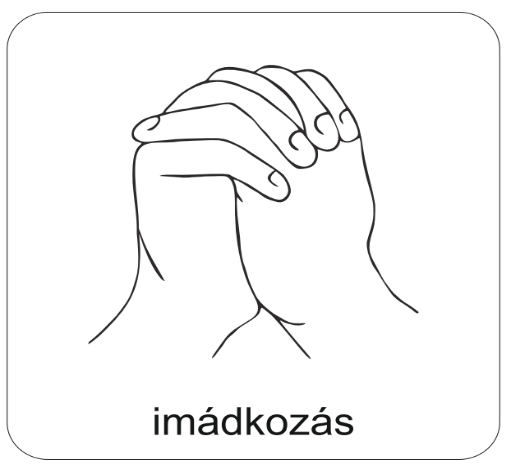 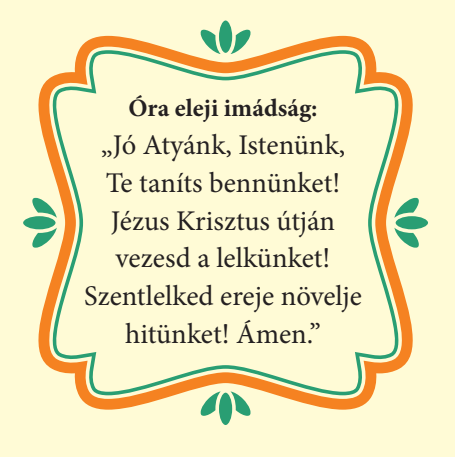 Áldás, békesség! 

Kezdd a digitális hittanórát
az óra eleji imádsággal!
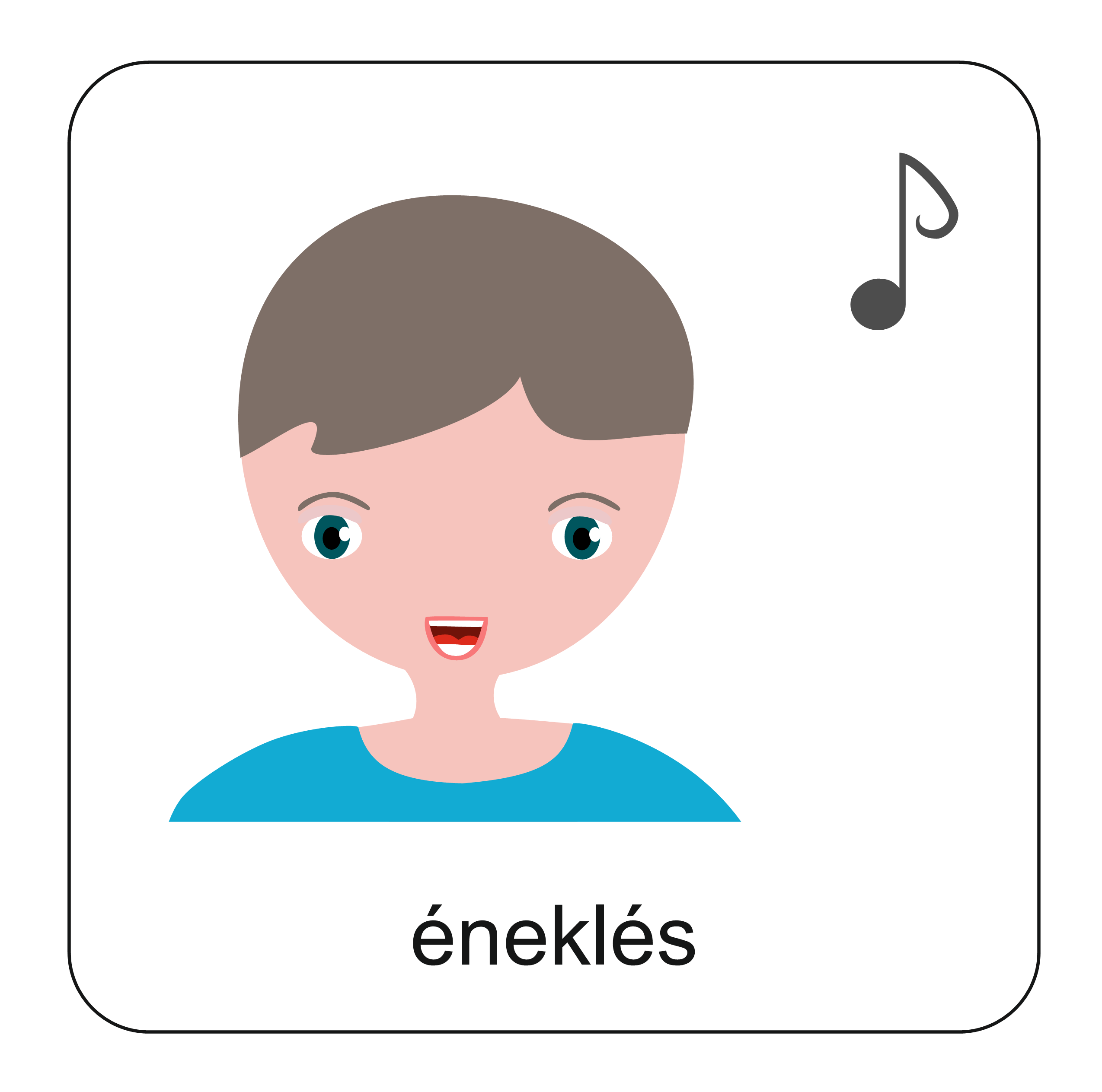 Hallgasd meg az éneket! 
Kattints a hangszóróra és énekeld te is!
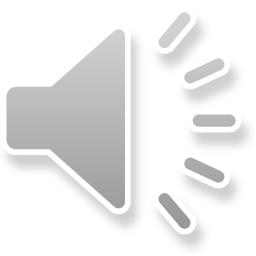 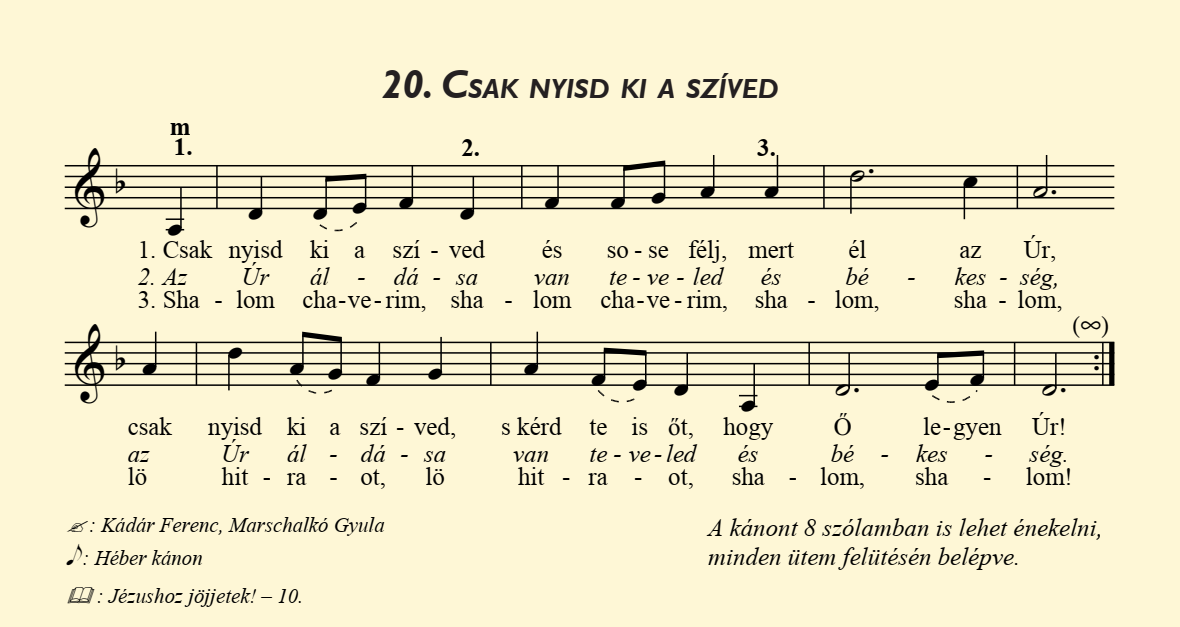 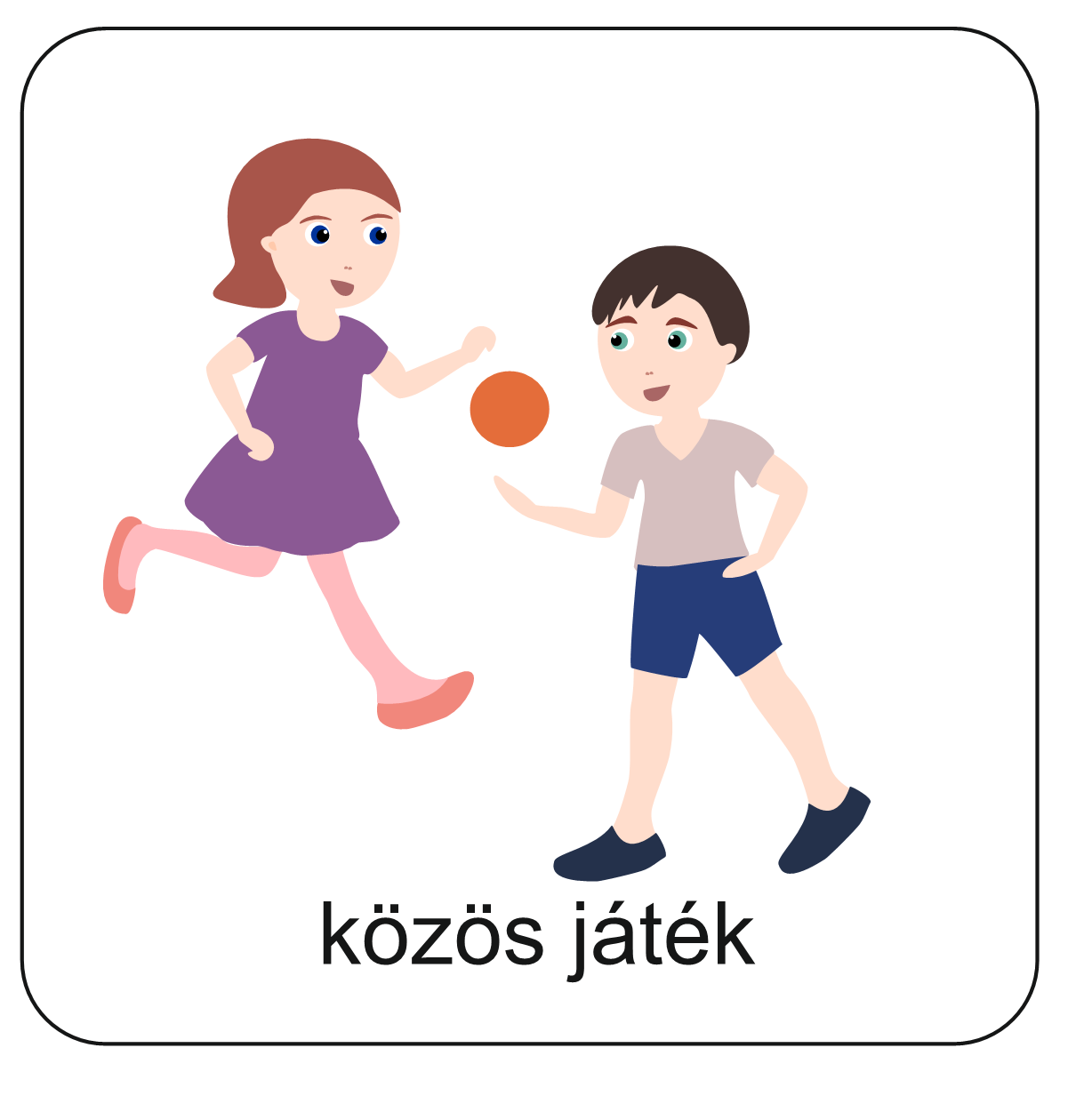 Játsszunk!
A játék után 
beszéljétek meg a következő kérdéseket!
Alkossatok párokat! 
Egyikük legyen az irányító, a másik az irányított.
A pár irányított tagja kösse be a szemét! 
Aki nem szeretné bekötni a szemét, elég, 
ha becsukja.
Hogyan érezted magad?
Álljatok egymástól távol!  Az irányító hívja néven a párját! Óvatosan vezesd a teremben a társadat!
Az irányított kövesse a hangot!
Könnyű vagy nehéz volt meghallani a nevedet?
Cseréljetek szerepet! 
Ha van elegendő hely, akkor egyszerre több pár is indulhat.
Fontos megbízni másokban. 
Néha az ember élete is múlhat ezen. 
Olvass el erről egy kedves történetet!
Könnyű vagy nehéz volt megbízni a társadban?
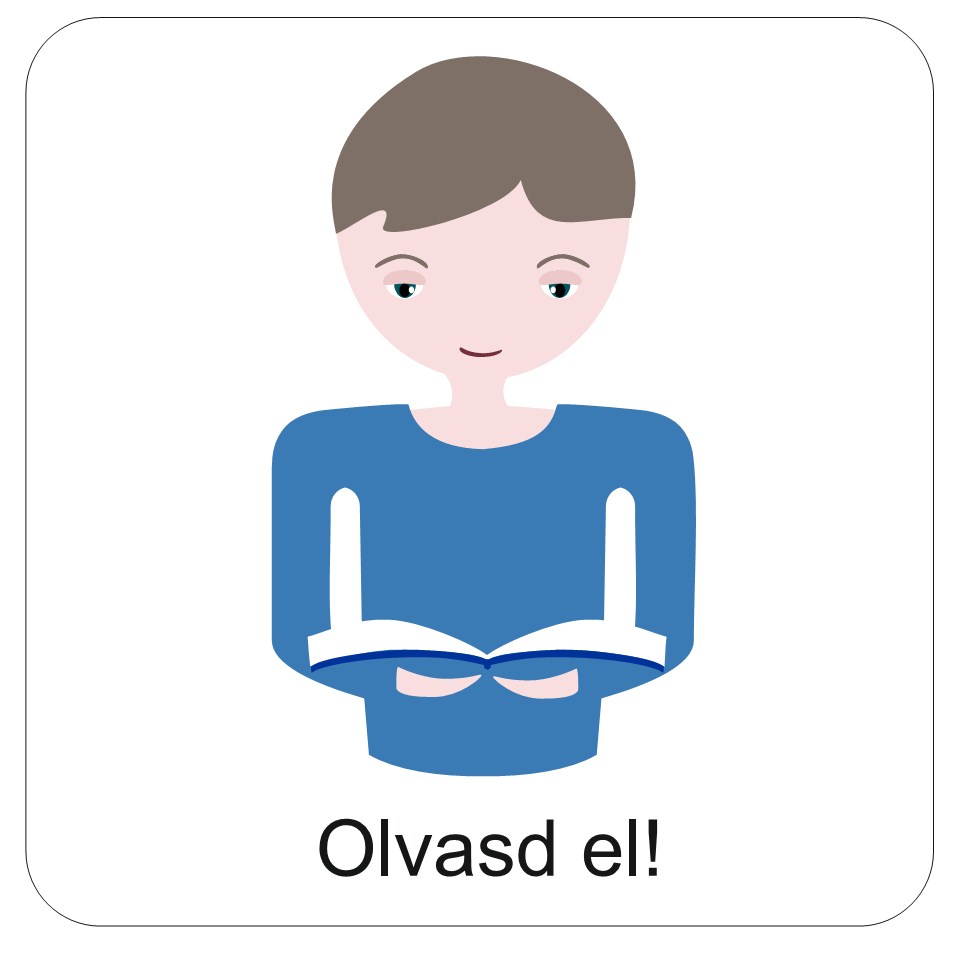 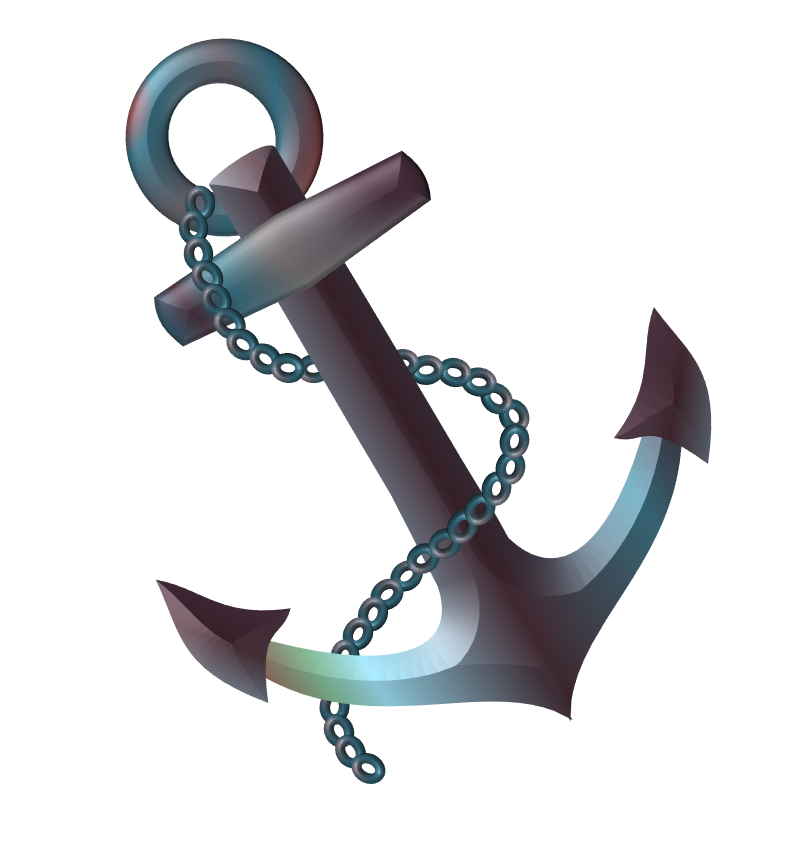 A HAJÓSINAS
Ez a régi tengerésztörténet abból az időből való, amikor még se motoros, se gőzhajók nem voltak, hanem karcsú vitorlások hasították a távoli tengerek hullámait. Nem is hinnétek, mekkora távolságokat szeltek át csupán a szelek szárnyán ezek a fából ácsolt két- meg háromárbocos vitorláshajók! Gyakran hetekig úton voltak, és a maroknyi legénységnek ki kellett tartani viharban, szélcsöndben, veszélyes vizeken, idegen tájakon egyaránt. A hajón a kapitány volt az élet-halál ura, az ő parancsára tette a dolgát mindenki, a kormányostól a legkisebb matrózinasig. 
A történetünkben szereplő hajón is így volt. Talán csak egy különös tény az, ami figyelmet érdemel: a legkisebb hajósinas a kapitány egyetlen fia volt. Habár ez elsőre senkinek sem tűnt volna fel, hiszen a kapitány épp oly szigorú és igazságos volt vele is, mint bármelyik matrózával.
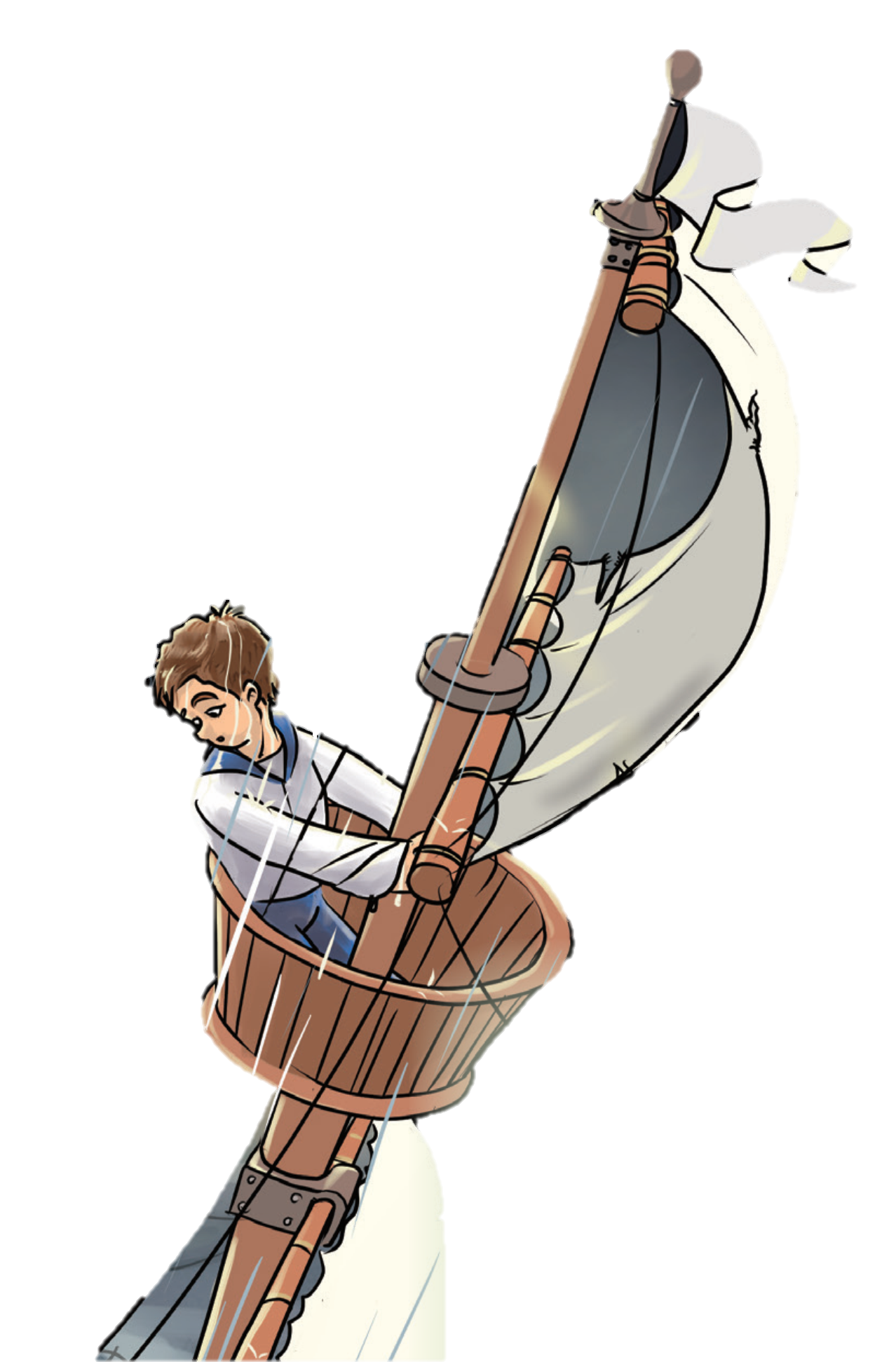 Történt egyszer, hogy a hajó komoly viharba került. Nagy volt  a kapkodás, sok ilyenkor a teendő a fedélzeten. Röpködtek a parancsok: vitorlákat bevonni, köteleket meghúzni, lekötni minden felszerelést!  Nem csoda, hogy mindenki elfeledkezett a kis hajósinasról. Még délben küldték föl az árbockosárba őrködni, de a hőségben elaludt, és csak a viharra ébredt meg. Most ijedten gubbasztott ott fönn, vagy három emelet magasan, a vészesen imbolygó árboc csúcsán. Zuhogott az eső, az égen villámok cikáztak, orkán erejű szél tépázta a hajó kötélzetét és maradék vitorláit. Szó se lehetett róla, hogy lemásszon. Örült, hogy úgy-ahogy meg tudott kapaszkodni. De ereje egyre fogyott.
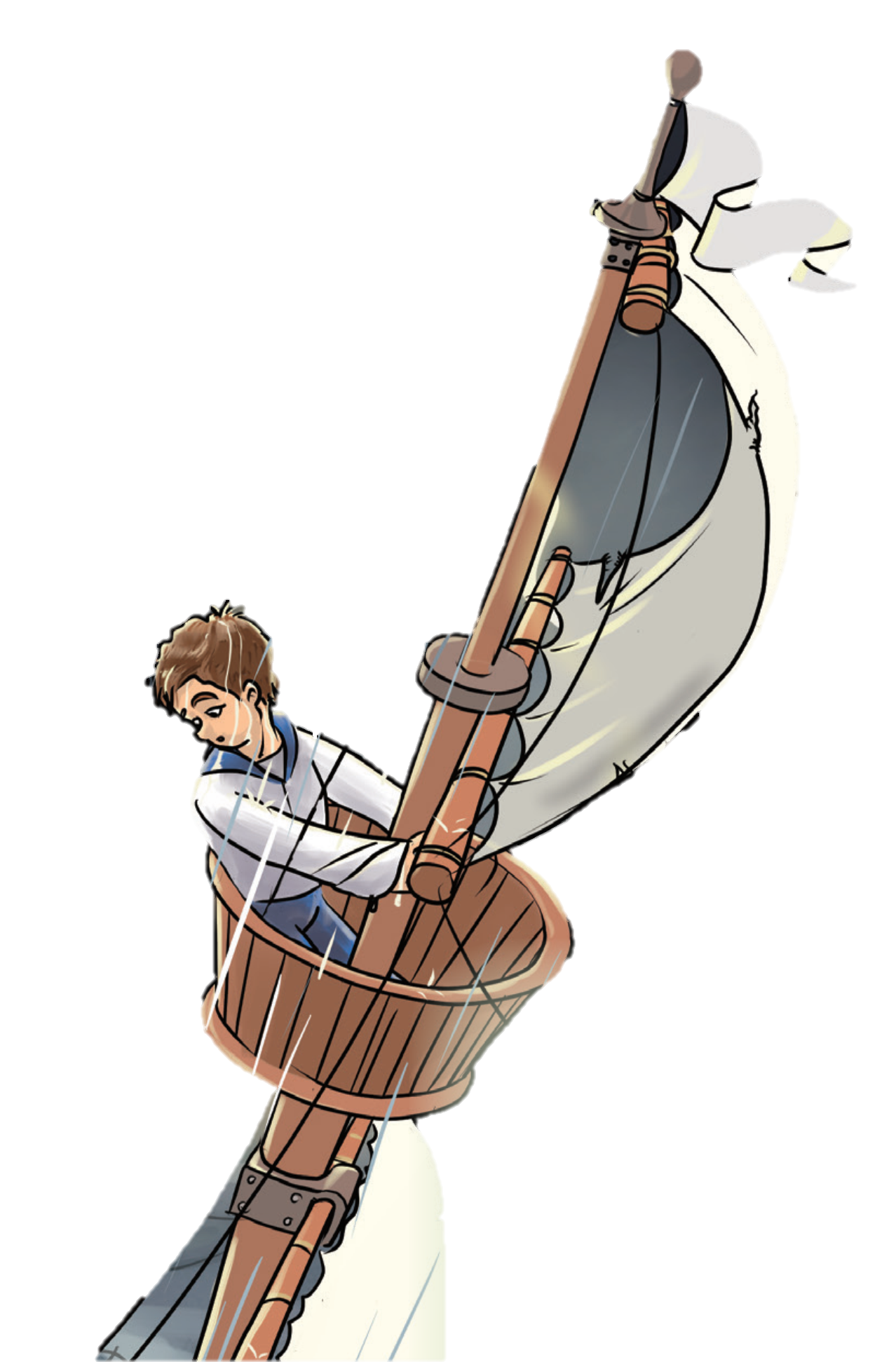 – Hallasz, fiam? – hallotta meg apja hangját a süvítő szélviharon keresztül.
– Igen, hallak!
– Most jól figyelj! Amikor mondom, ugorj! Se előbb, se később! Értetted? – a mondat végét már alig hallotta, mert épp nagyot dördült az ég. 
Egy fél percig mindenki feszülten figyelt. A legénység a kapitányt. A kapitány a szelet, a hullámokat és a fölöttük imbolygó árbocot. A fiú az apját.
– Most! – kiáltott hirtelen az apa, és a hajósinas gondolkodás nélkül ugrott le a szédítő mélységbe. Jól tette. A következő pillanatban már apja ölében találta magát. Megmenekült.
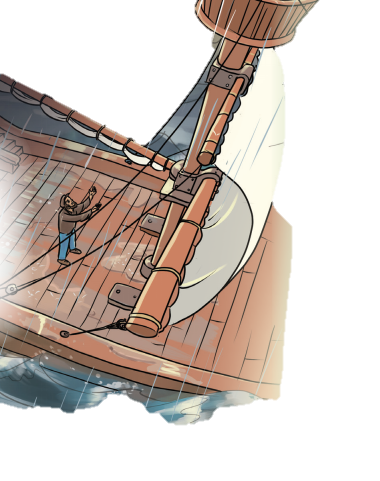 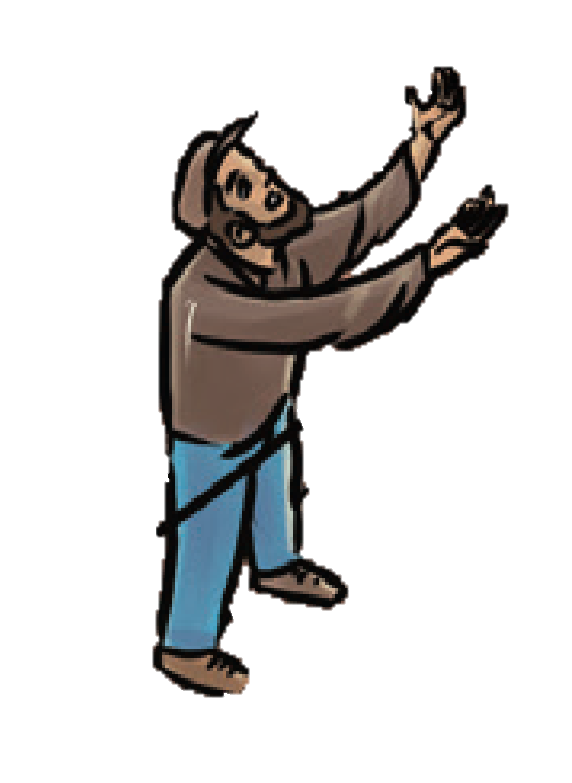 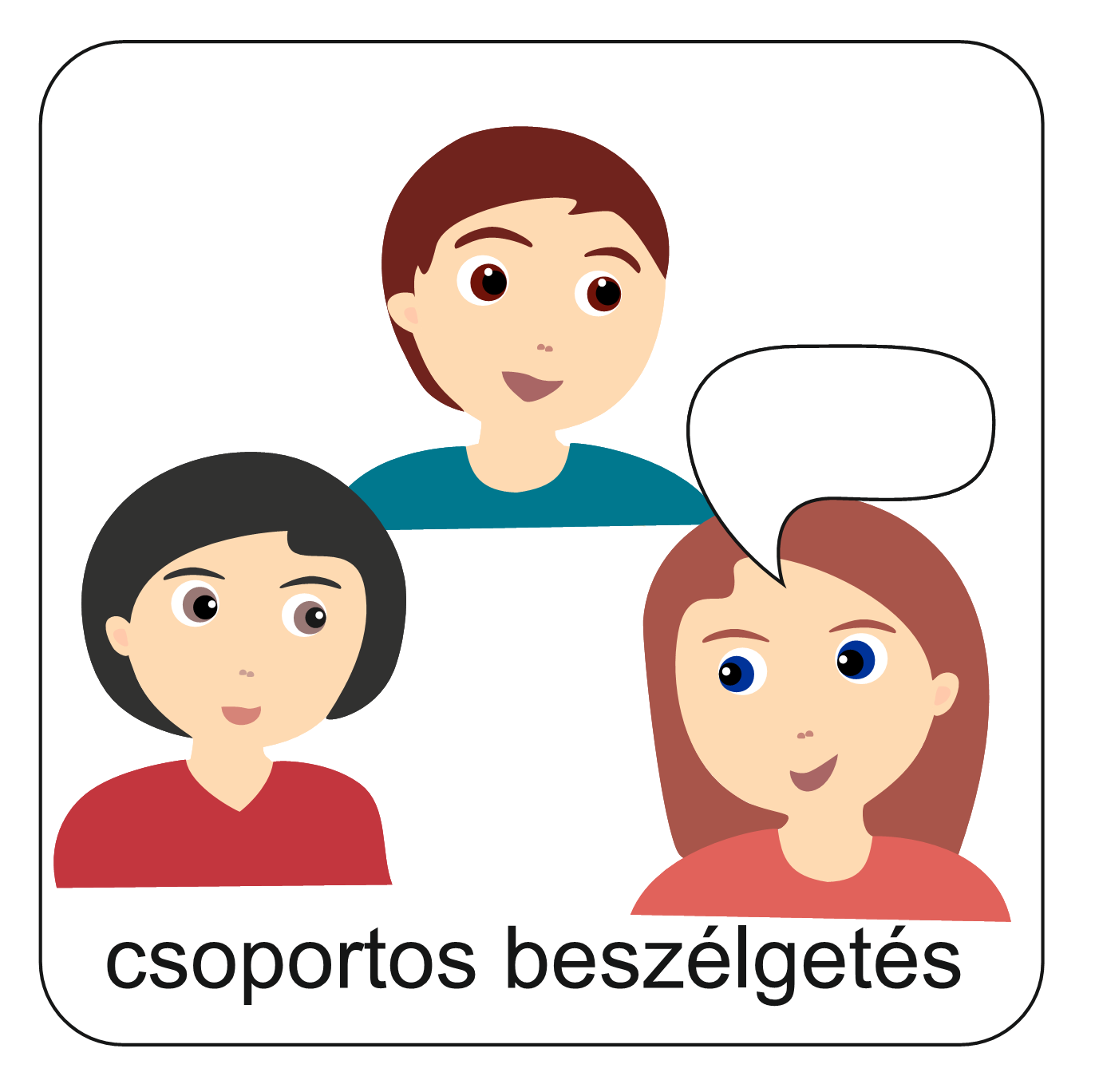 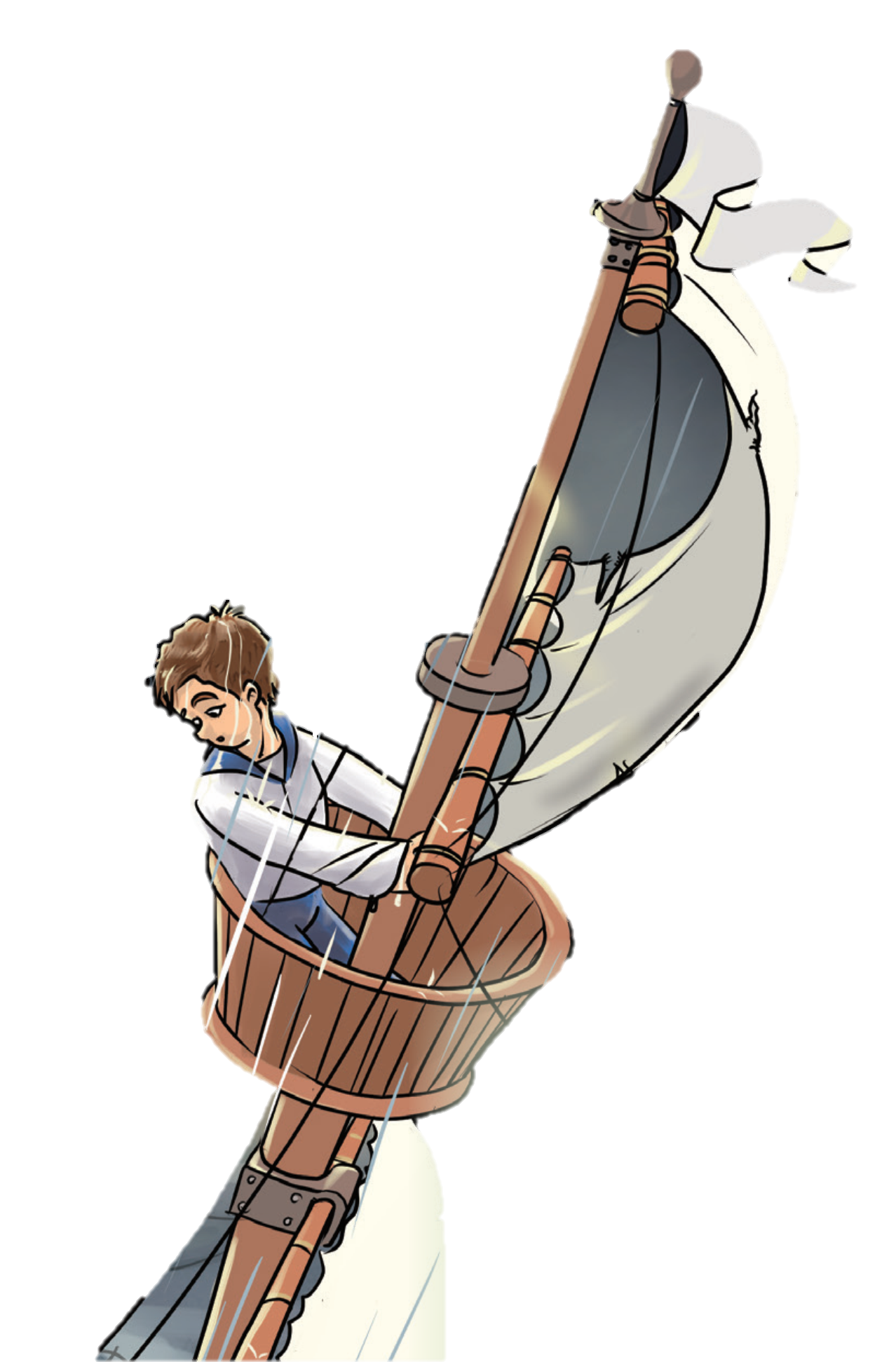 Beszélgessetek a történet alapján a következő kérdésekről!
Helyesen cselekedett a fiú?
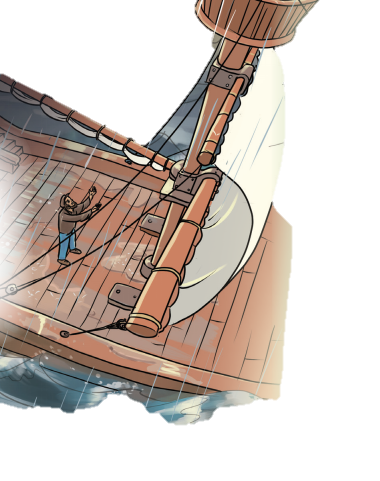 Milyen apában lehet ennyire megbízni?
Van-e valaki, akiben ennyire megbízol?
Ha igen, akkor ki az?
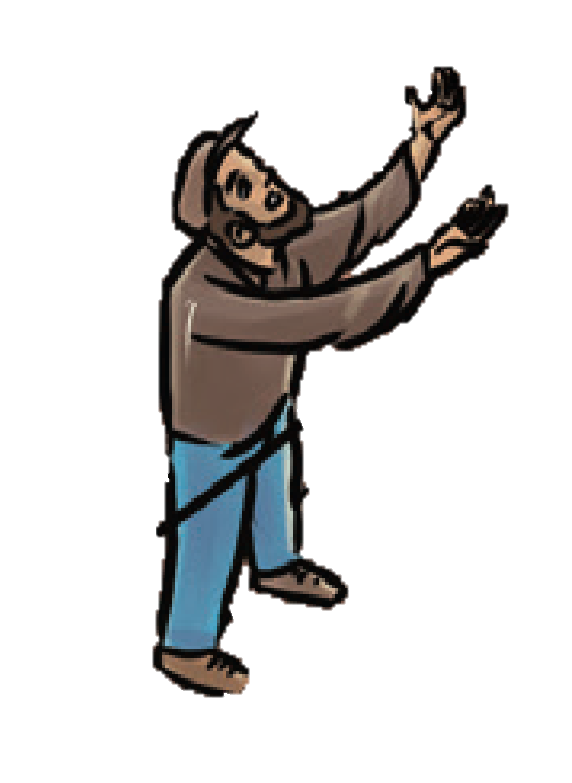 van elrejtve.
A következő oldalon  egy
Megkereshetitek az órán együtt a csoporttal, vagy otthon egyedül.
A
R
A
N
Y
M
O
N
D
Á
S
Játék menete egyedül:
Válasszon egy betűt a felső sorból! Kattints a betűre!
Megjelenik az aranymondásban a választott betű.
Próbáld kitalálni az aranymondást! Ha nem sikerül még, akkor az 1. lépéstől kezdd újra!
Addig folytasd, amíg ki nem találod az aranymondást!
Játék menete csoporttal:
Az első játékos válasszon egy betűt a felső sorból! Kattintson a betűre!
Megjelenik az aranymondásban a választott betű.
Az első játékos próbálja kitalálni az aranymondást! Ha nem sikerül még, jöhet a következő játékos!
Addig folytassátok, amíg ki nem találjátok az aranymondást!
Tanuld meg az aranymondást!
A
Á
B
D
E
G
H
I
Í
K
L
M
N
O
Ő
R
T
U
Ú
Y
Z
H
A
G
Y
D
A
Z
Ú
R
R
A
,
U
T
A
D
A
T
B
Í
Z
Z
Á
L
B
E
N
N
E
,
M
E
R
T
Ő
M
U
N
K
Á
L
K
O
D
I
K
.
Zsoltárok 37,5
H
A
G
Y
D
A
Z
Ú
R
R
A
Szerinted miért lehet 
bízni Istenben?
Isten munkálkodik: Ez azt jelenti, hogy nemcsak megteremtette a világot, hanem vigyáz is rá. Amikor azt hiszed, hogy egyedül kell megoldanod valamit, Isten akkor is segít neked a háttérben.
1.
,
U
T
A
D
A
T
B
Í
Z
Z
Á
L
B
E
N
N
E
,
M
E
R
T
Ő
Szerinted mit tesz 
egy veled egykorú gyerek, 
amikor bízik Istenben?
2.
M
U
N
K
Á
L
K
O
D
I
K
.
Nyomtasd ki az itt található sablont! Kattints ide!
A horgony sok keresztyén számára azt jelképezi, hogy bízik Istenben.
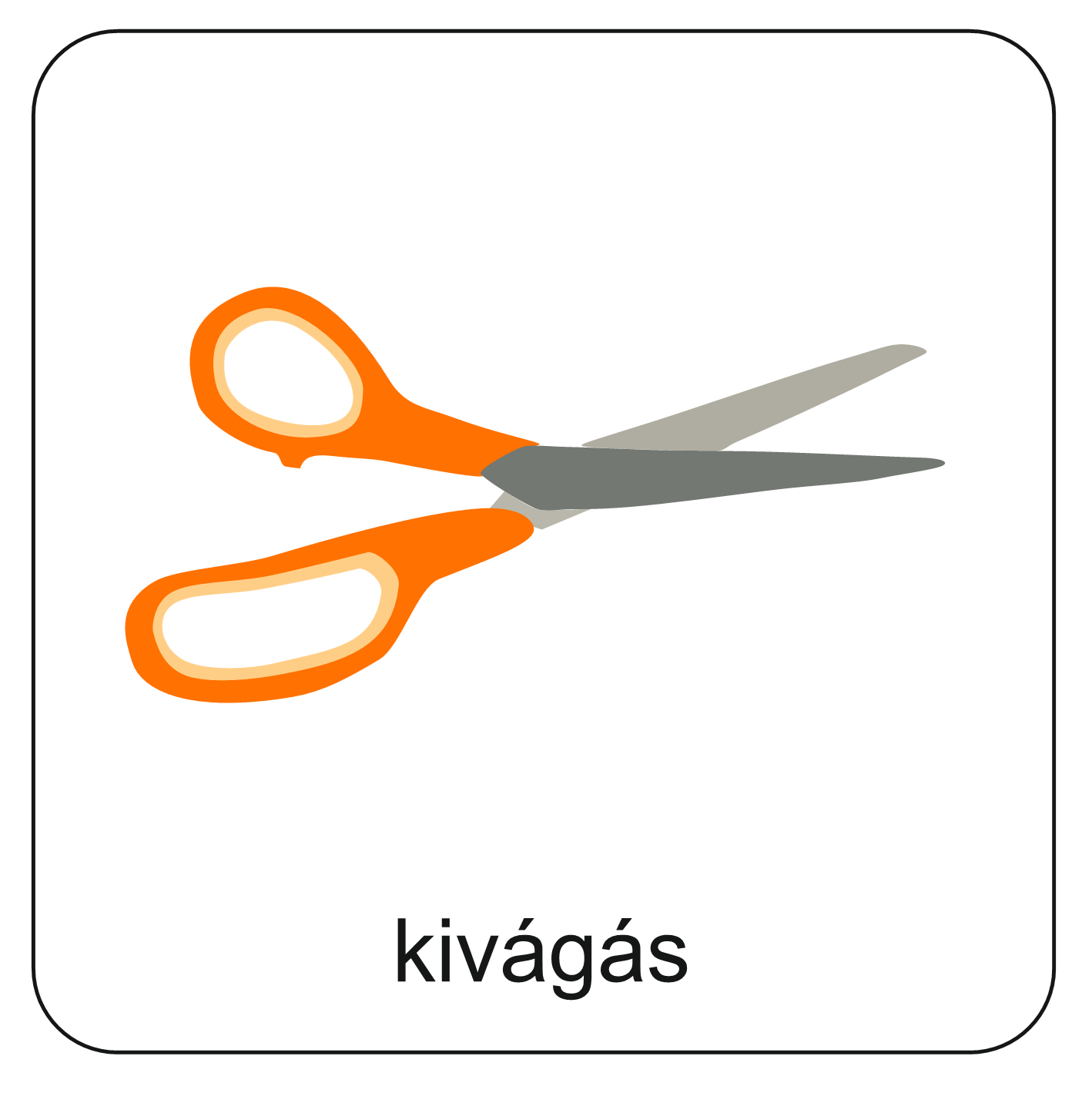 Vágd ki!
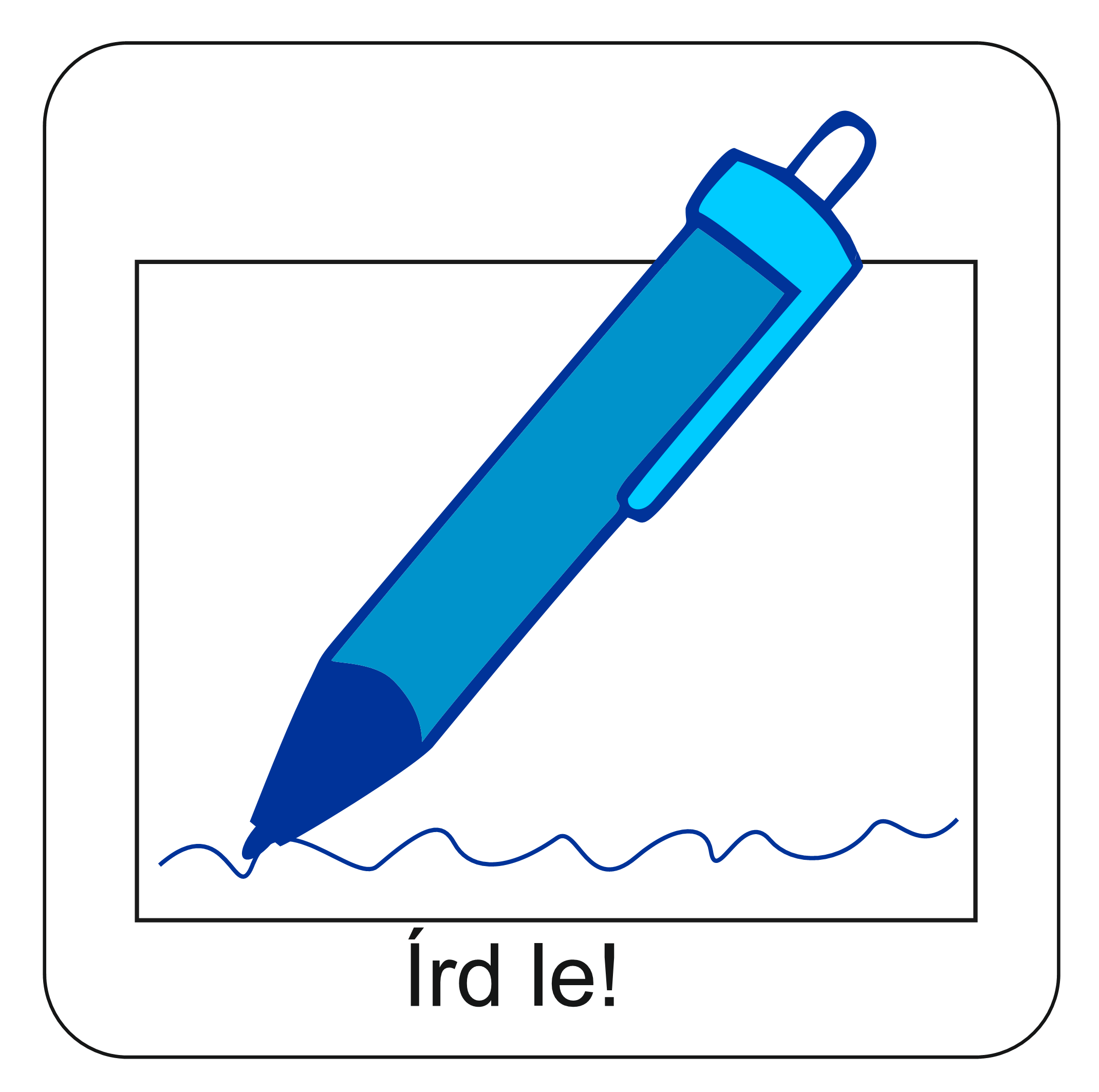 Írd rá az egyik oldalra: Istenben bízom!
„Hagyd az Úrra utadat, bízzál benne, mert ő munkálkodik.” Zsoltárok könyve 37,5
Istenben bízom!
Írd rá a másik oldalra az aranymondást!
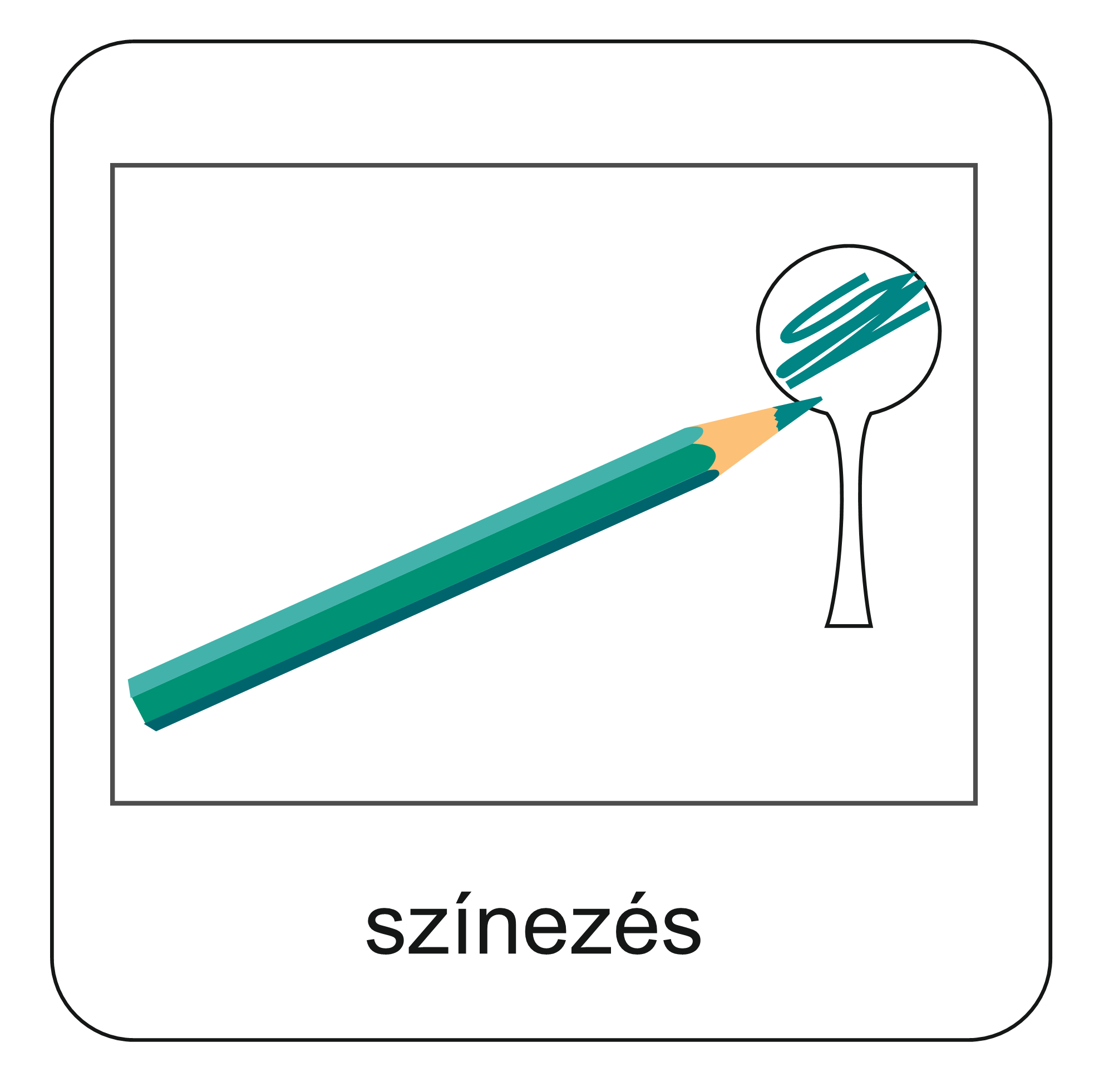 Színezd ki a horgonyt 
mind a két oldalán!
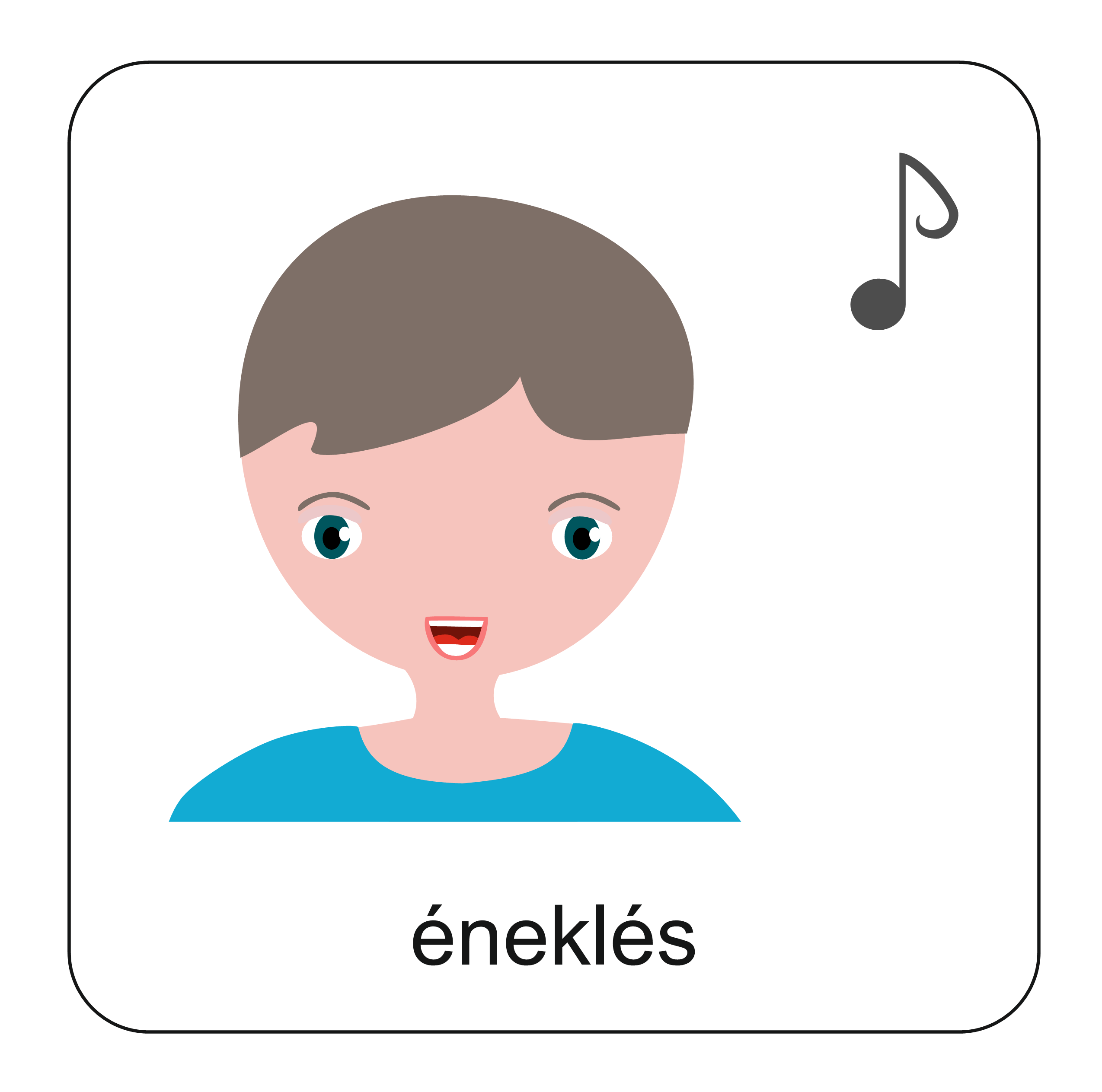 Ismételd el az éneket! Kattints a hangszóróra!
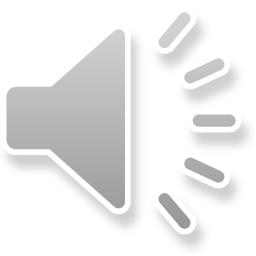 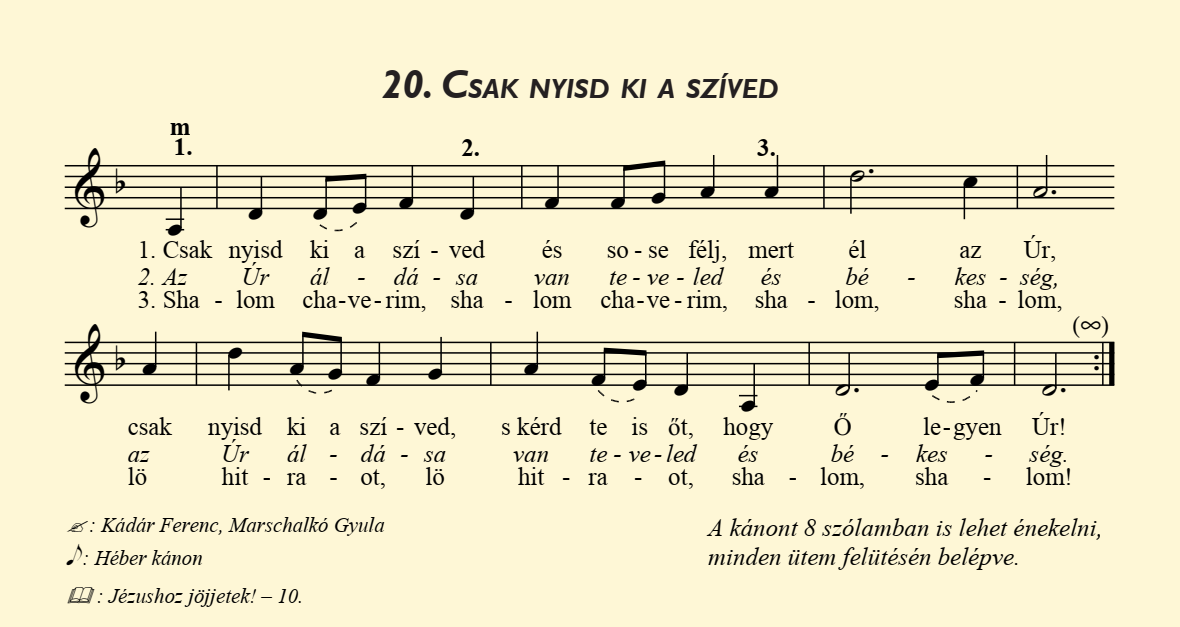 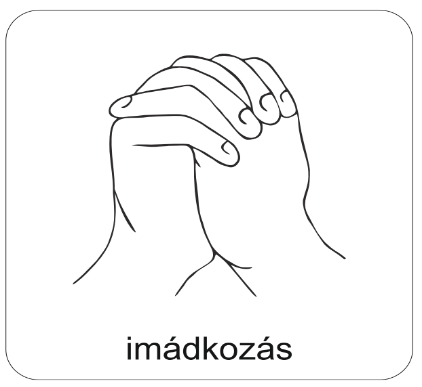 A digitális hittanóra végén így imádkozz!
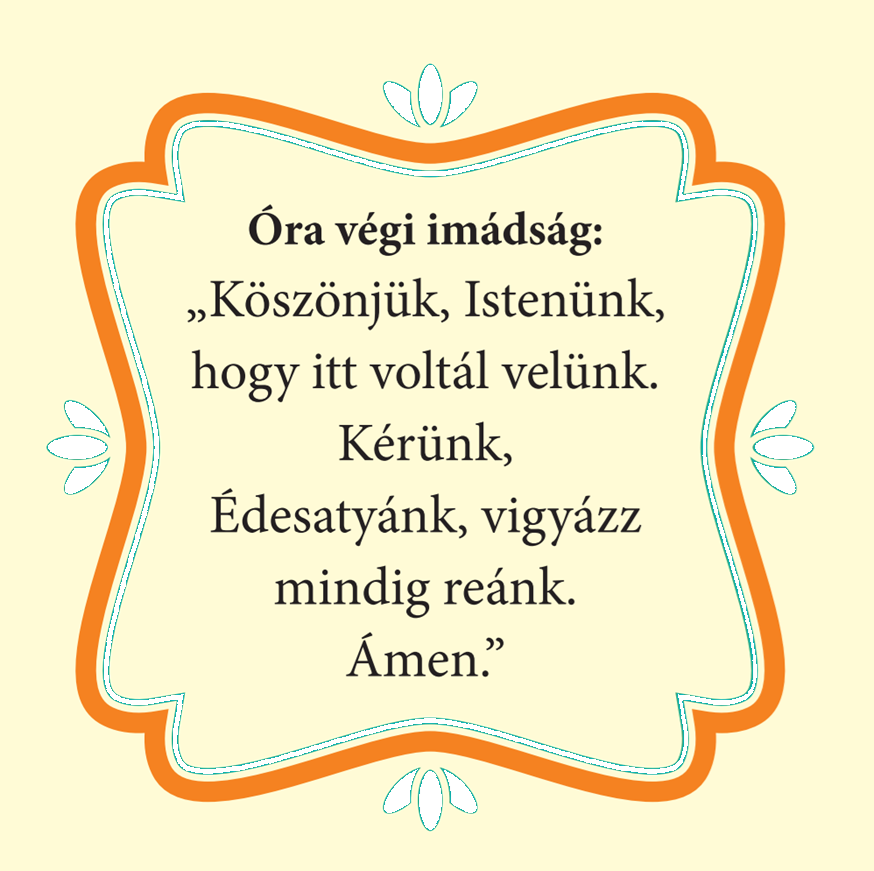 Kedves Hittanos! 
Várunk a következő digitális hittanórán is!
Kedves Szülők!
Köszönjük a segítségüket!
Isten áldását kívánjuk ezzel az Igével!
Áldás, békesség!
„Jóságod és szereteted kísér életem minden napján.” (Zsoltárok 23,4)